TI-Nspire Graphing Calculators
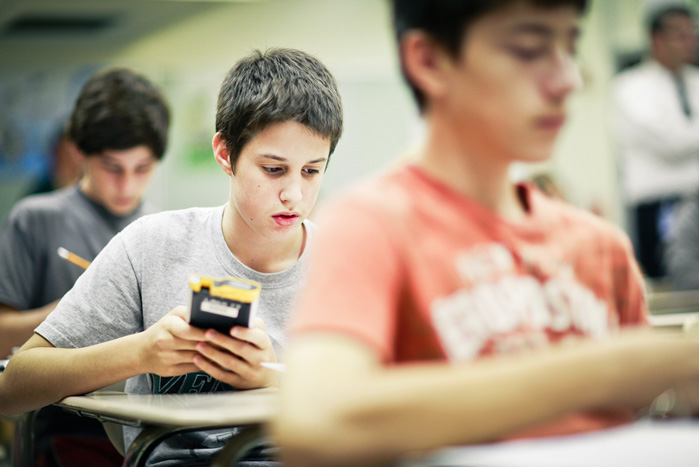 Hands-on Activities
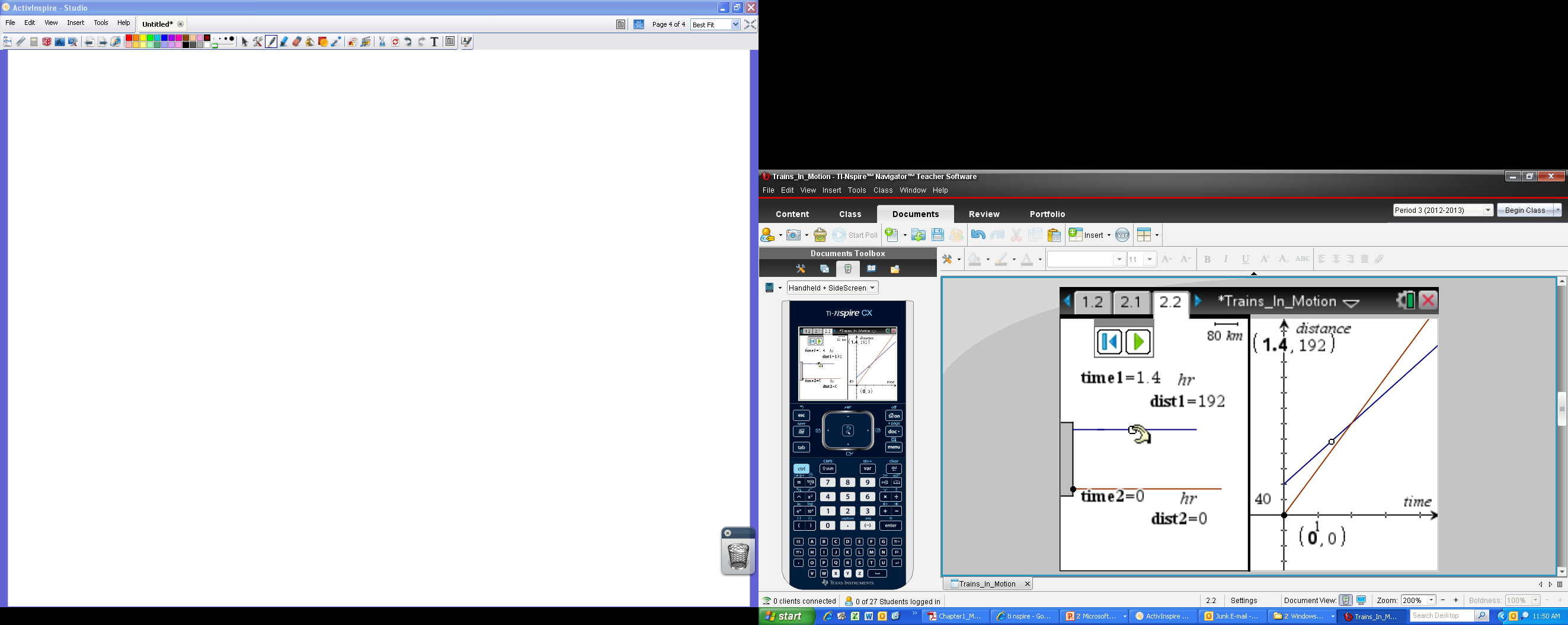 Real-WorldApplications
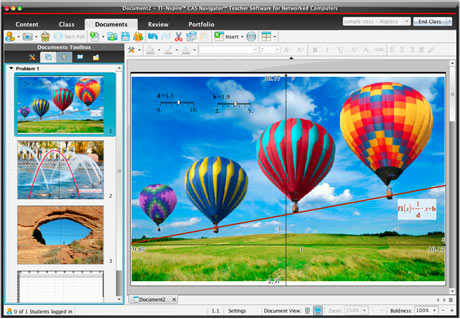 Make ALL Students Accountable
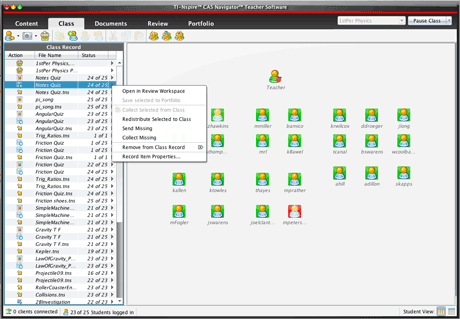 Instruction Driven byFormative Assessment
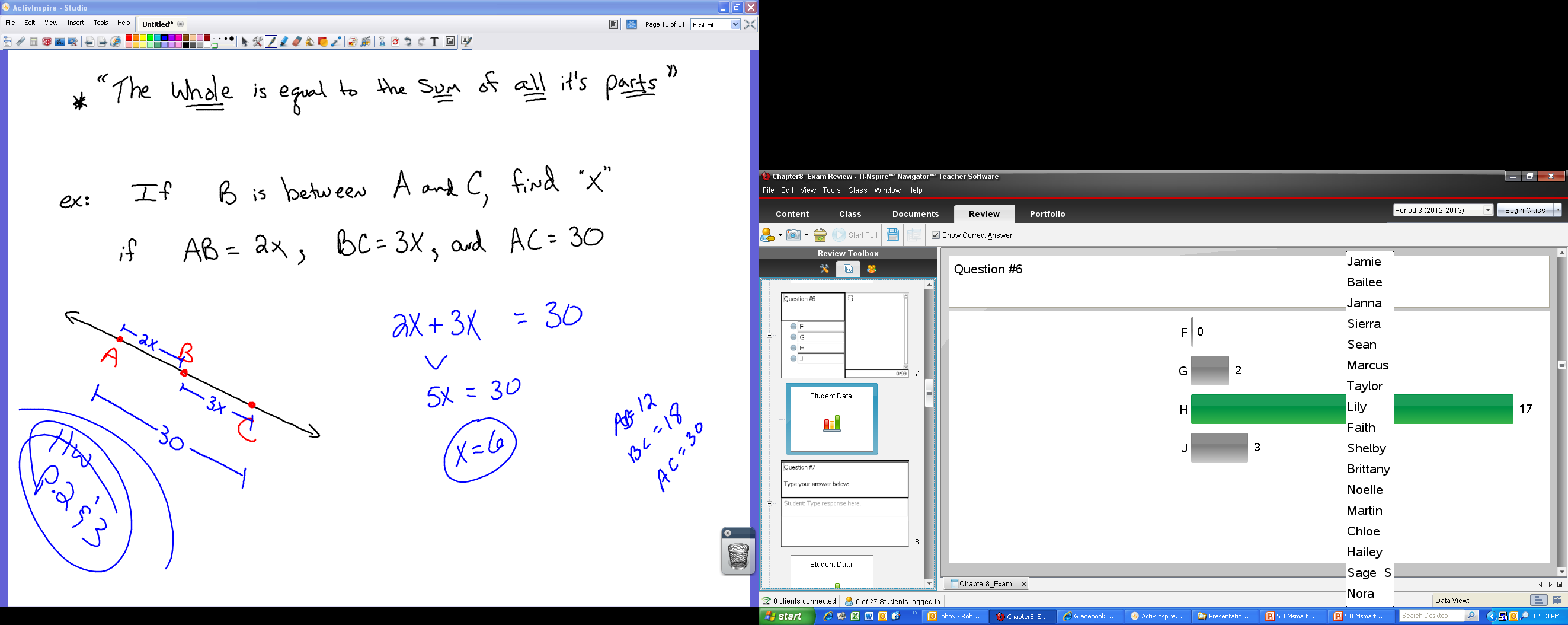 InvestigatingEquivalent Solutions
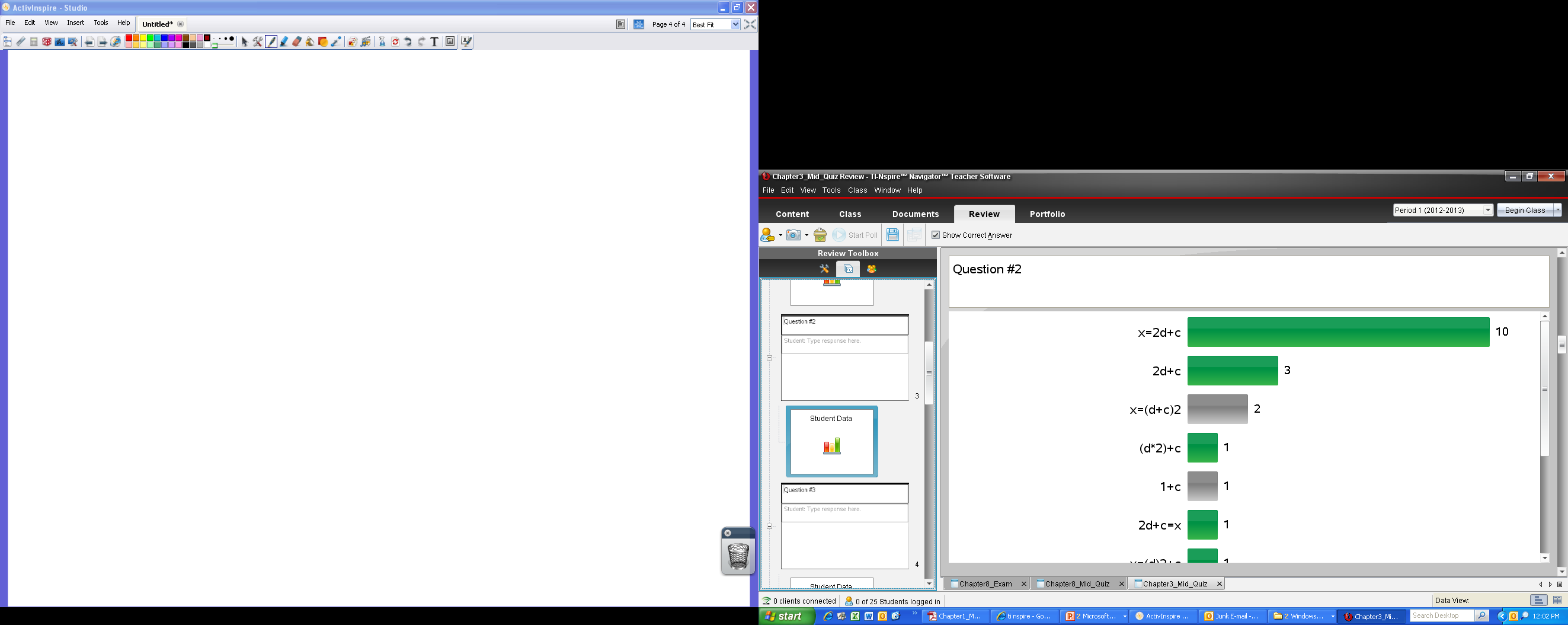 Allow Students to Learn at Different Speeds
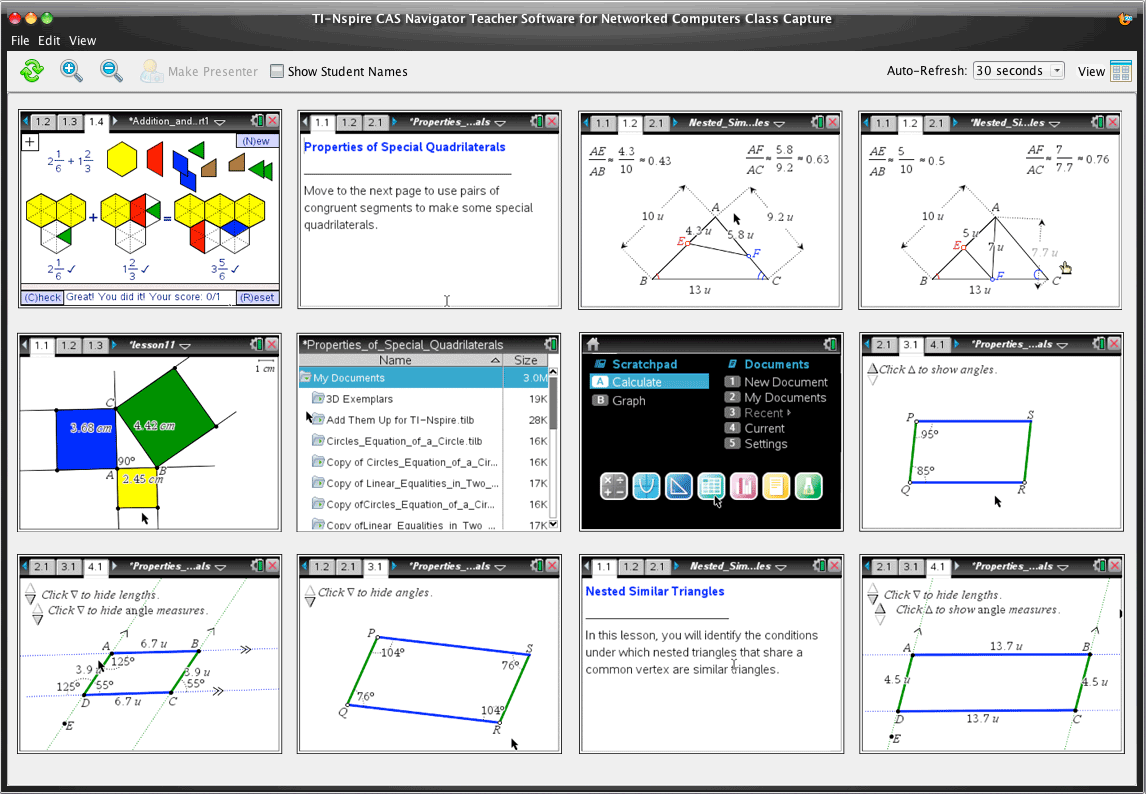 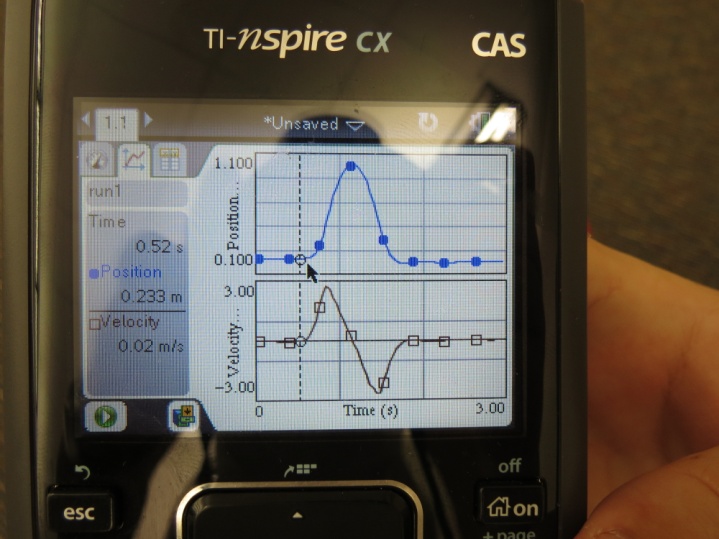 Motion GraphingVertical Ball Toss
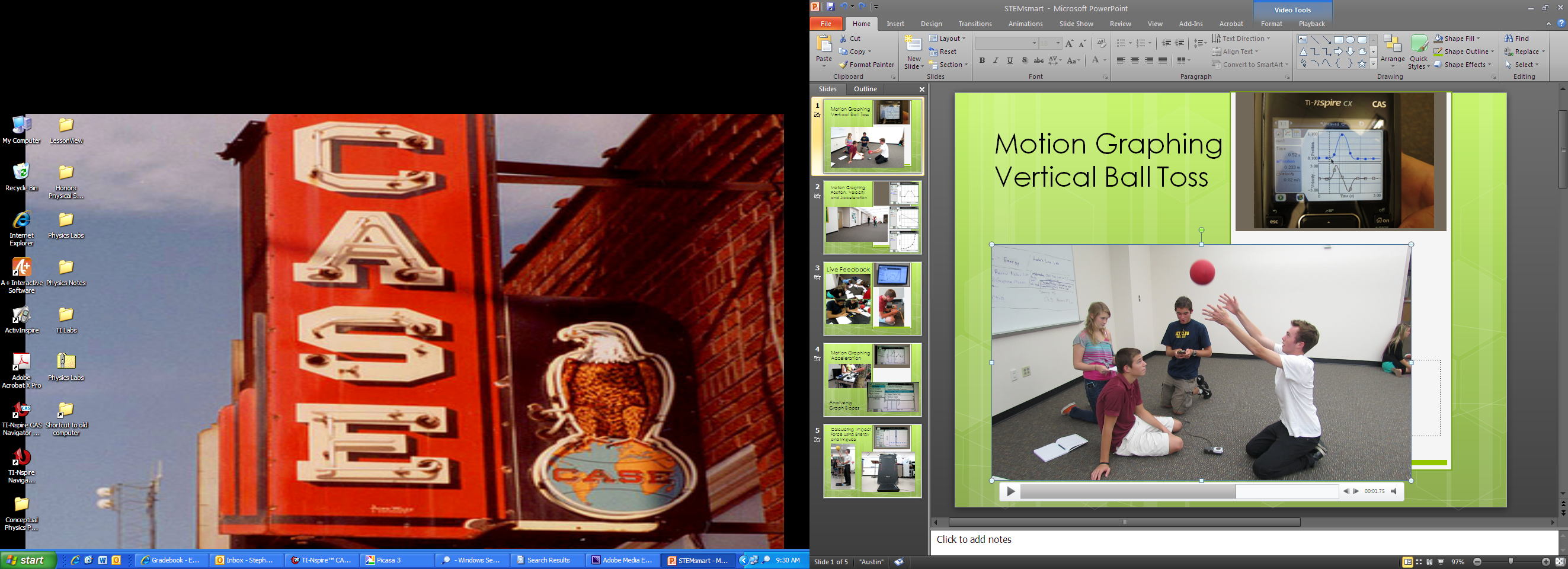 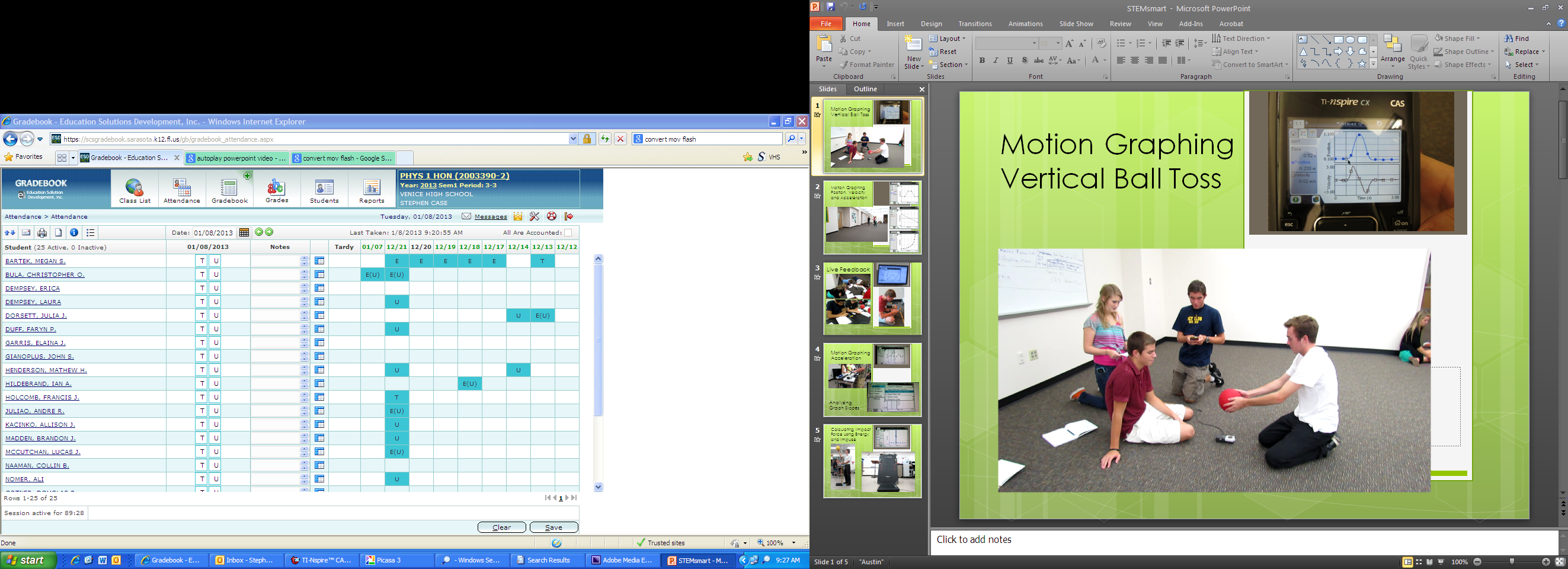 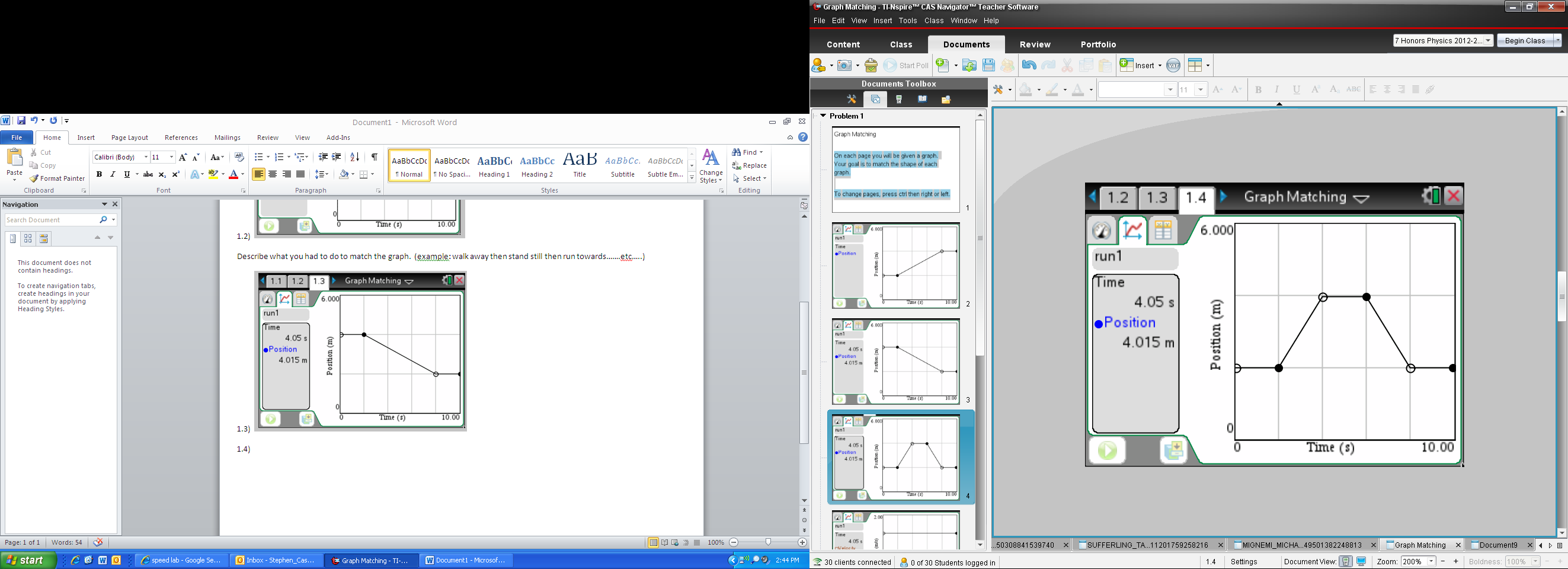 Motion GraphingPosition, Velocity and Acceleration
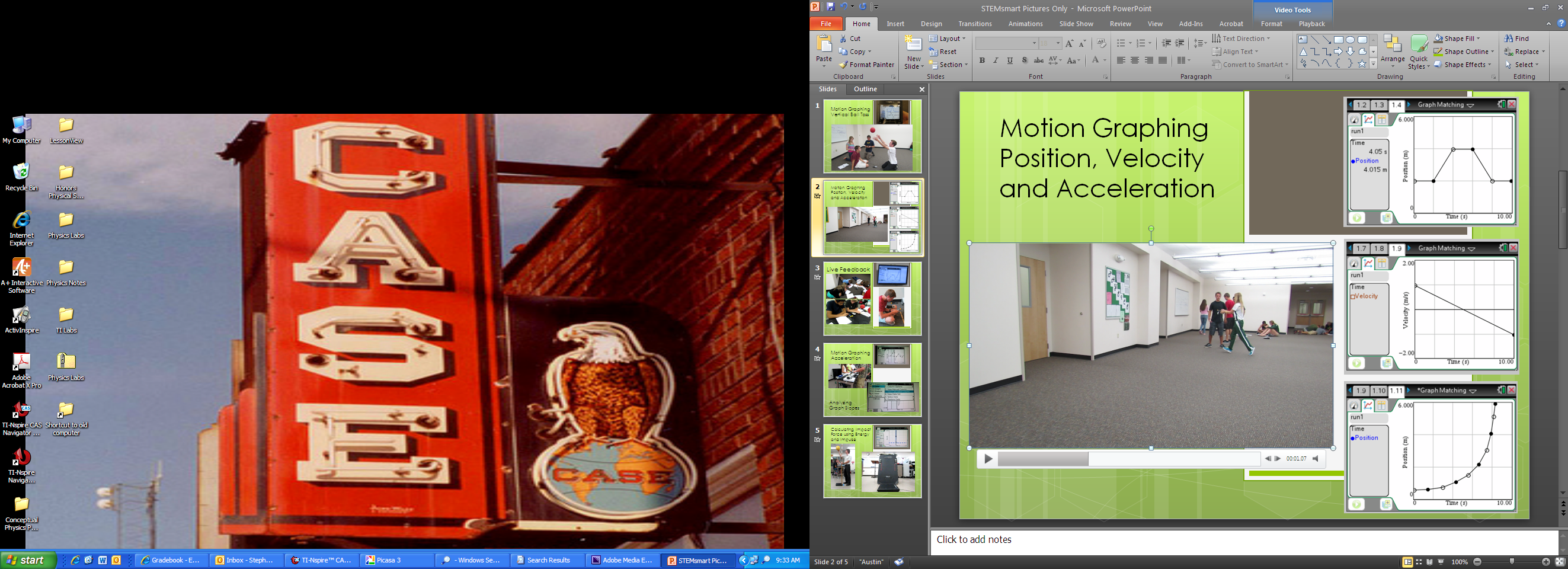 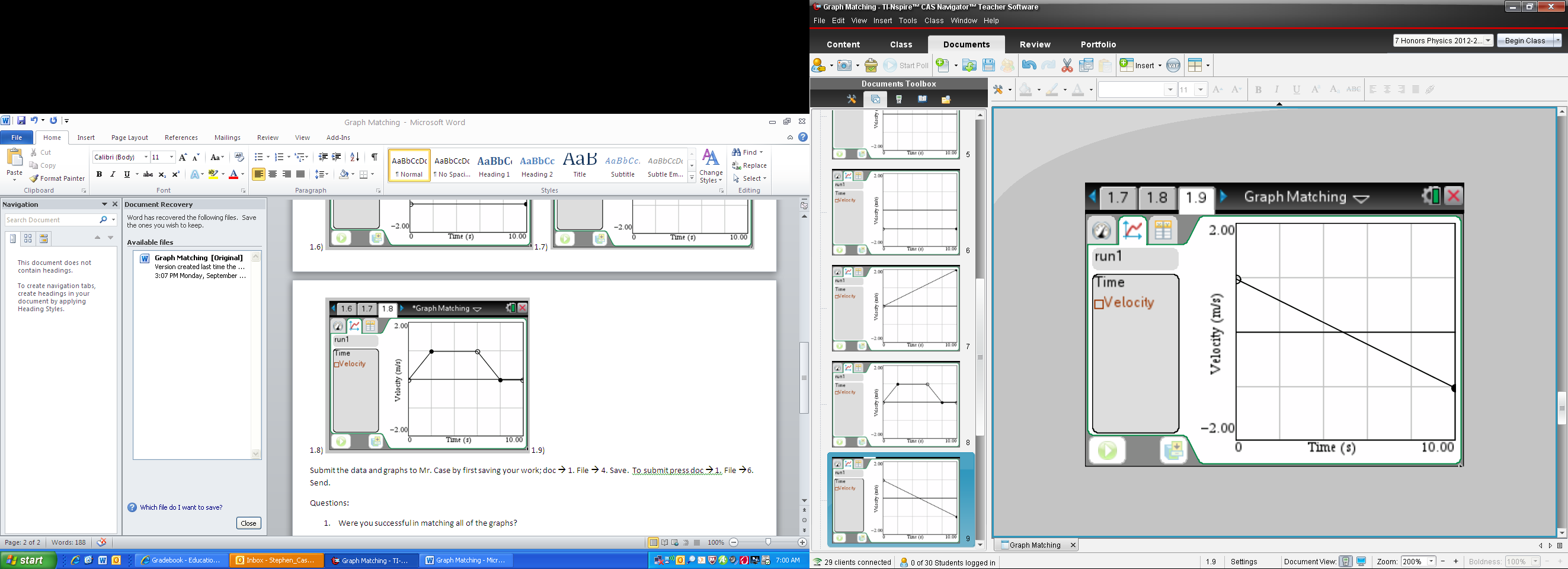 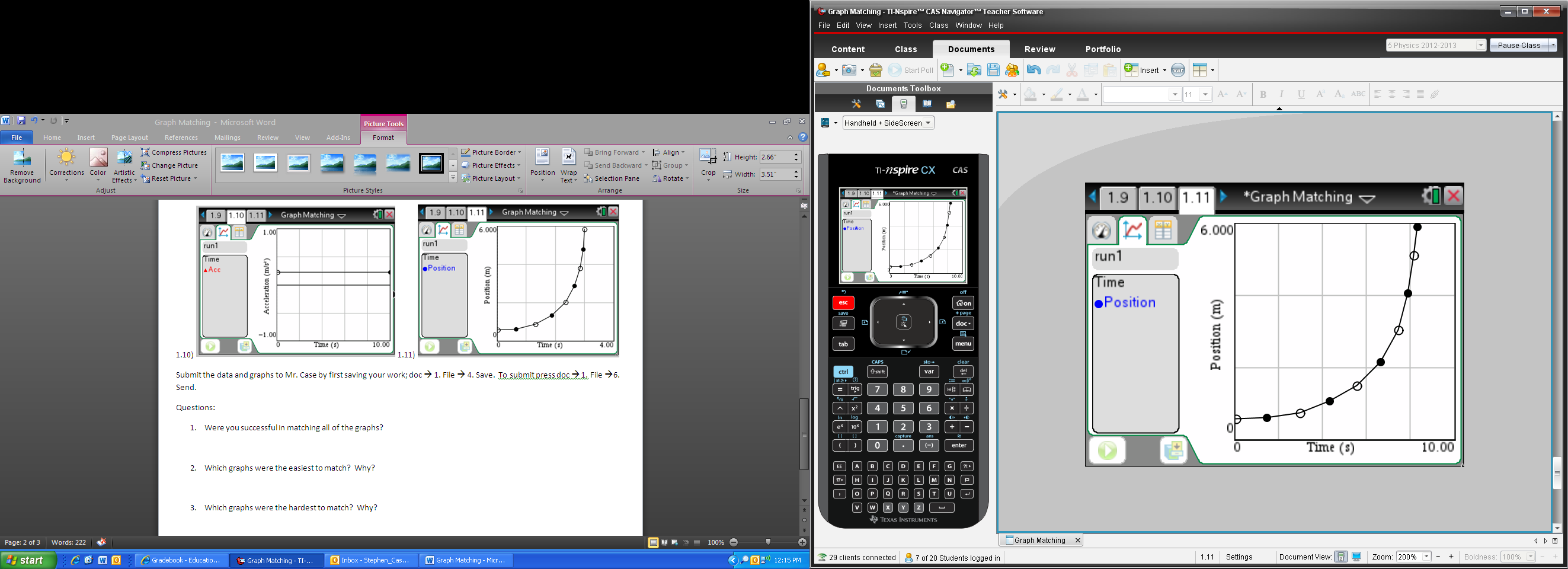 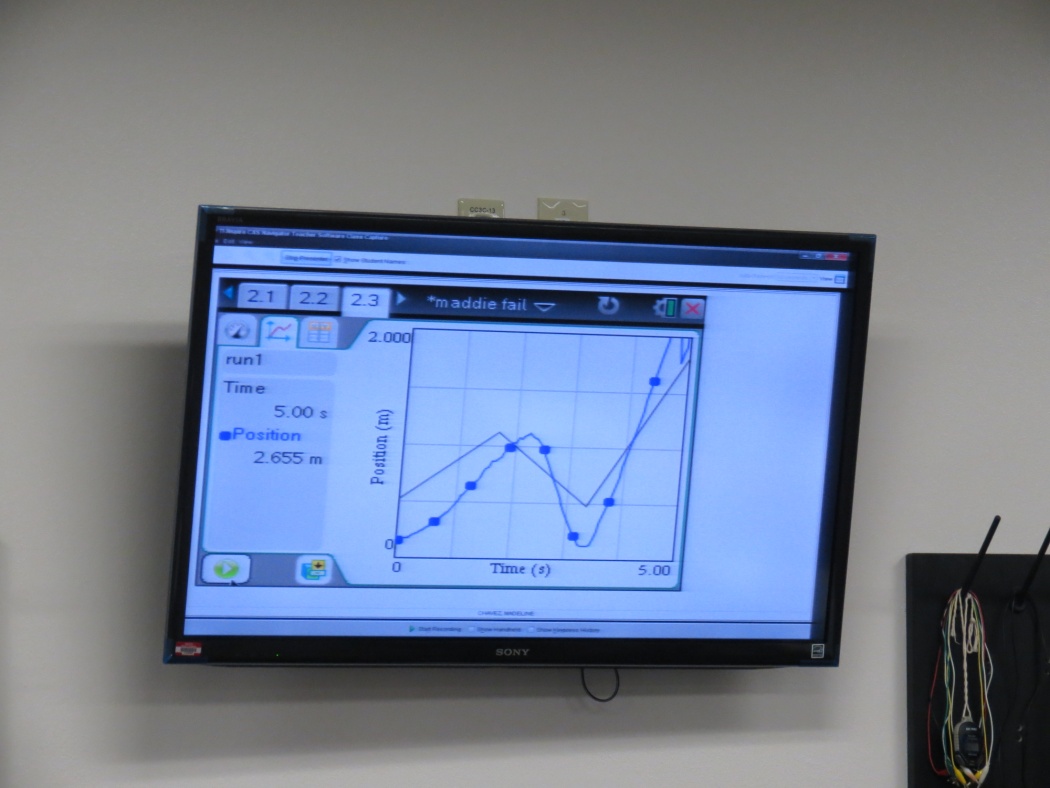 Live Feedback
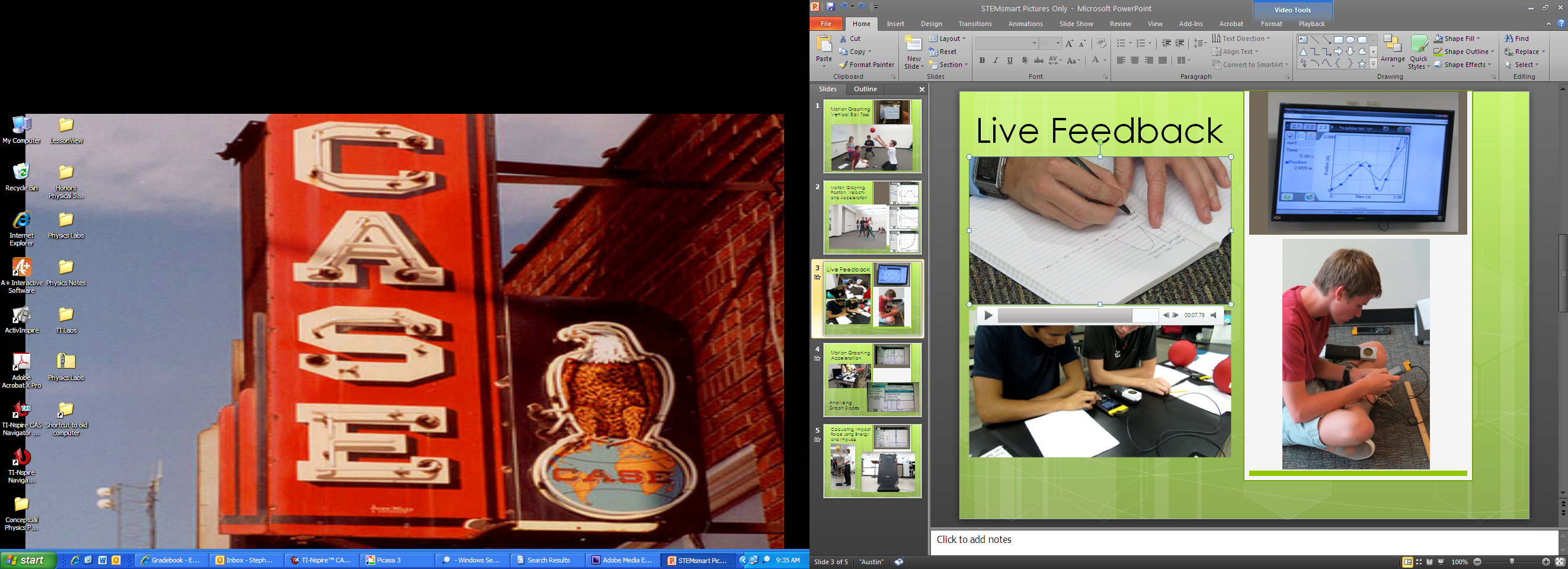 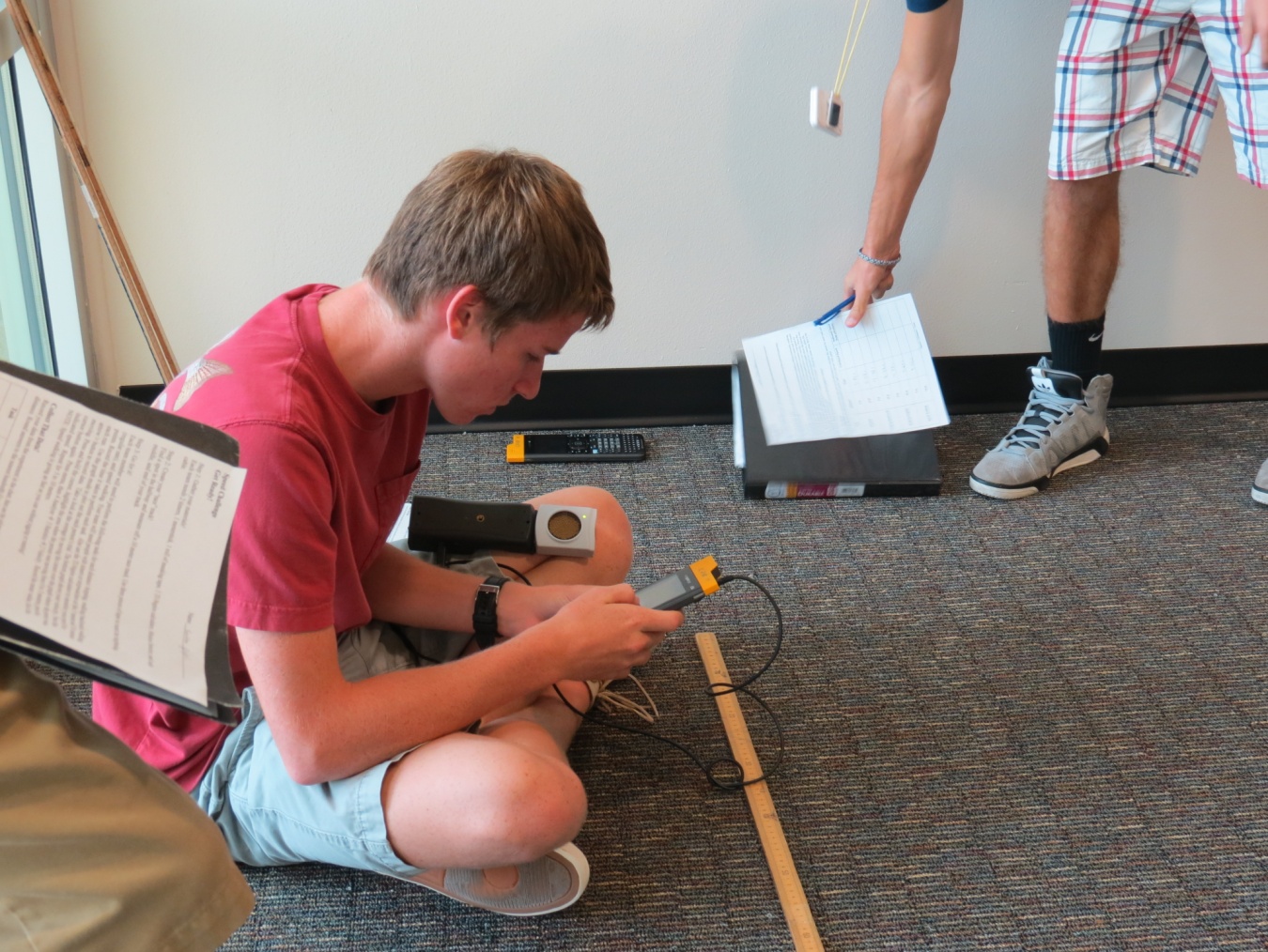 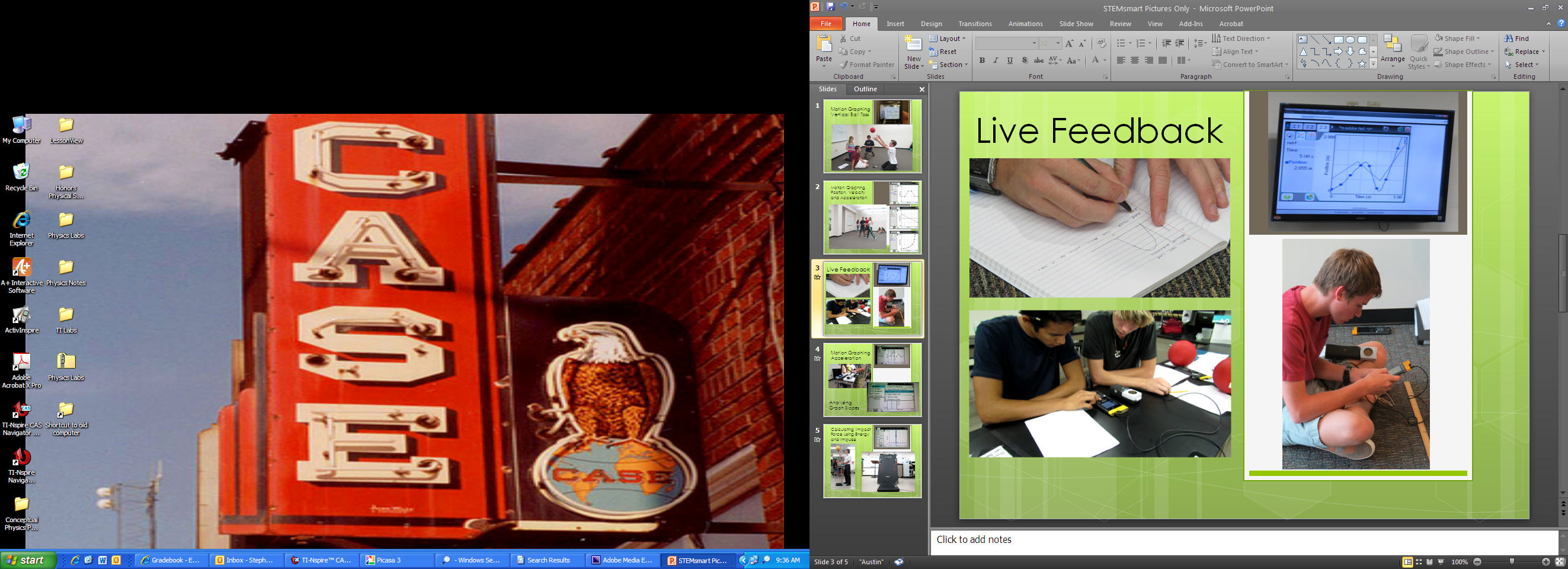 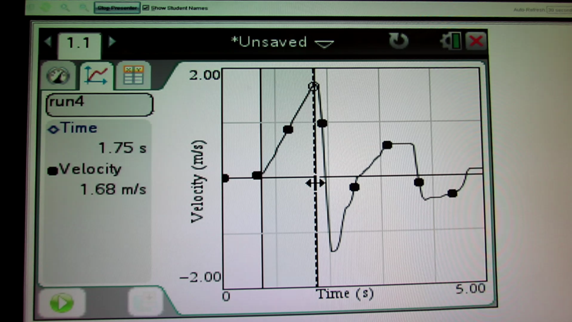 Motion GraphingAcceleration
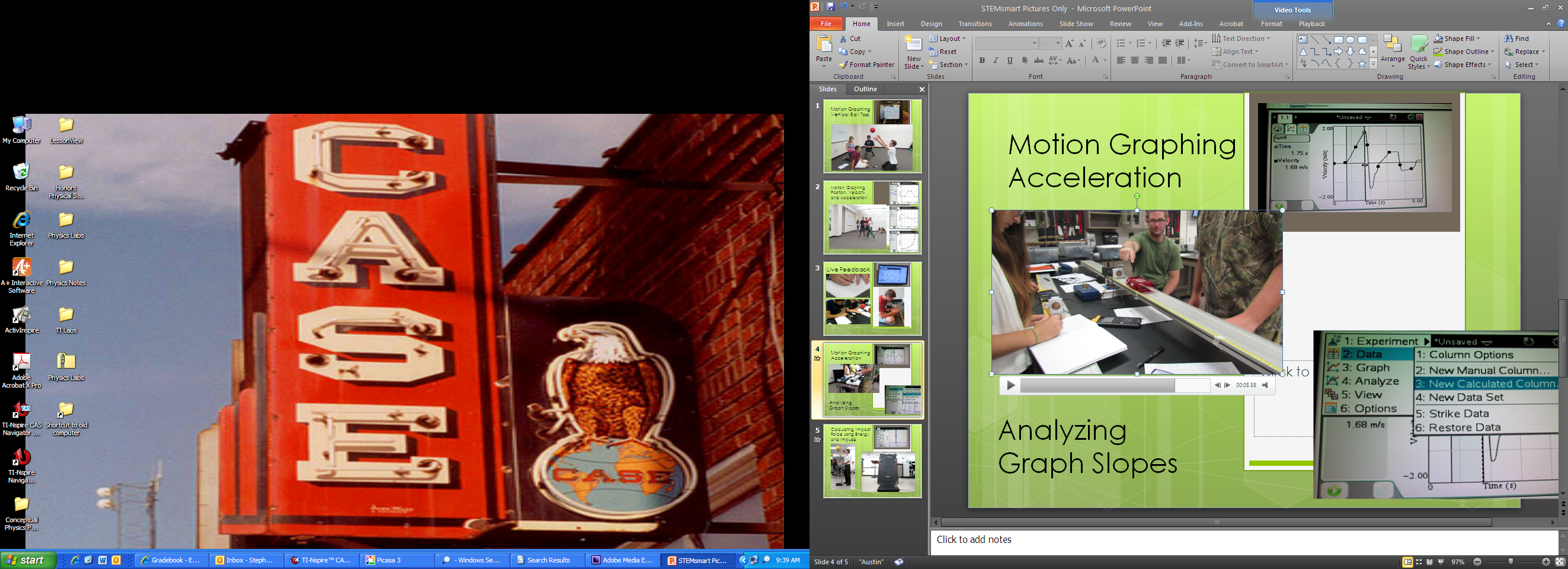 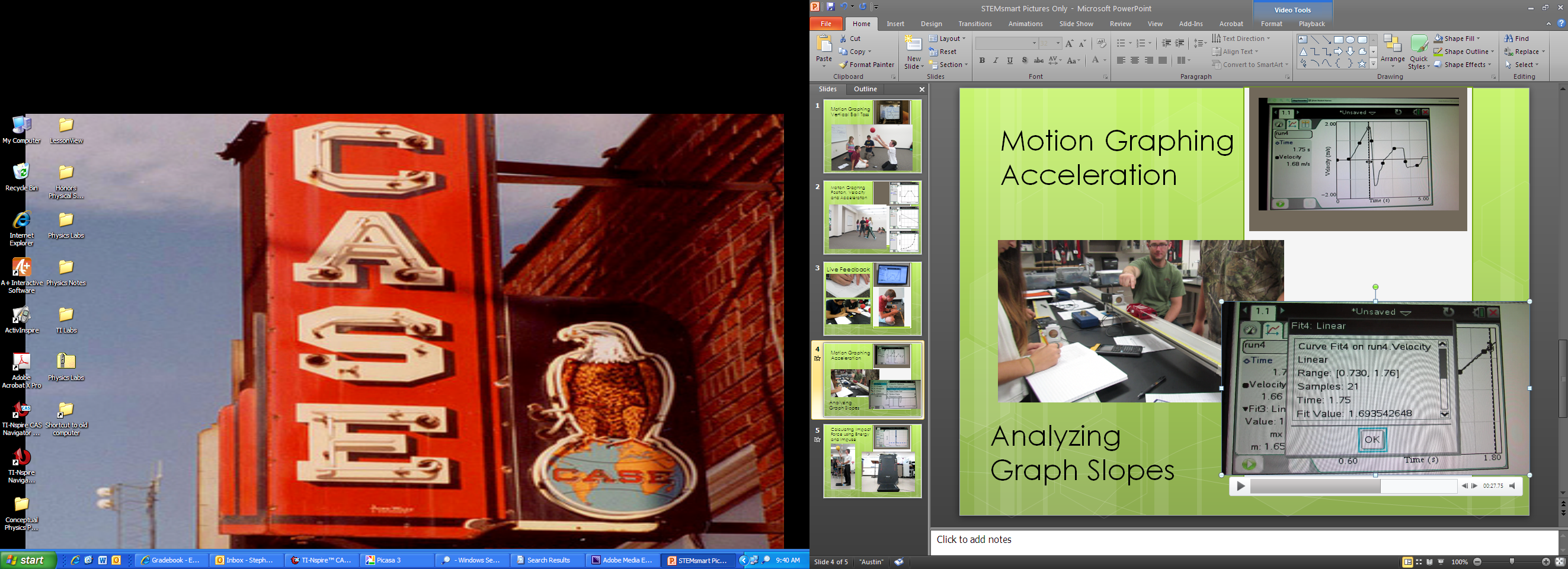 Analyzing Graph Slopes
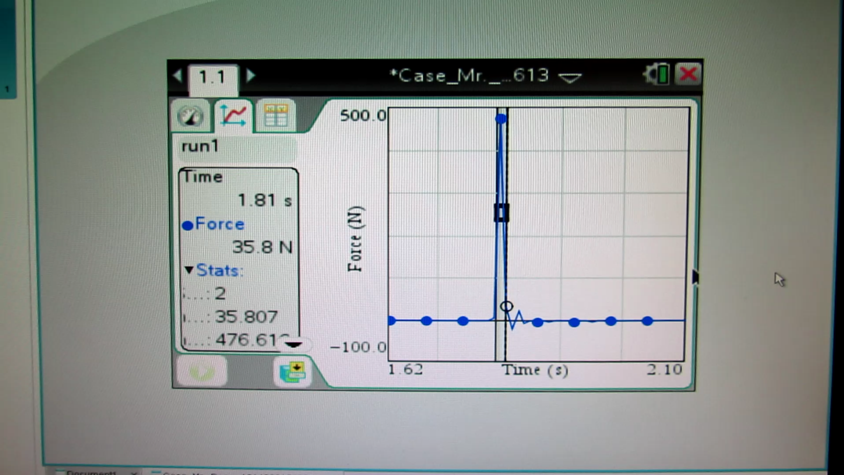 Calculating Impact Force using Energy and Impulse
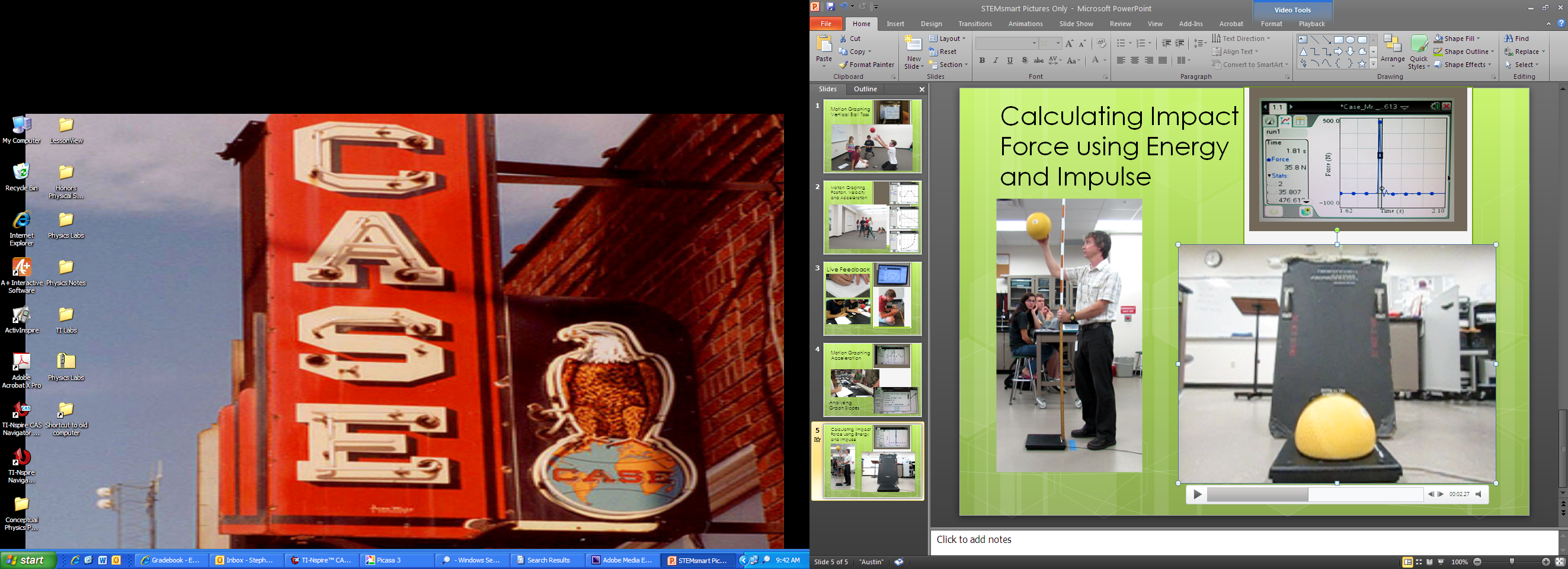 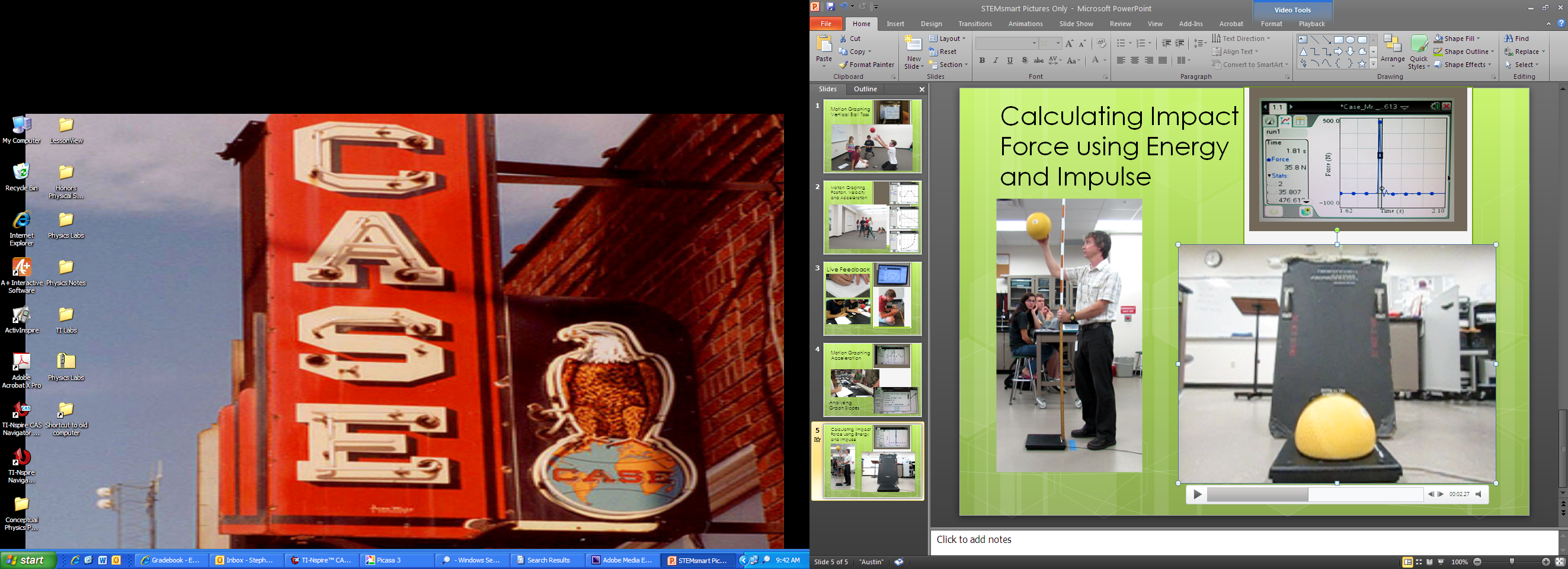